vendredi trois septembre deux mille vingt et un
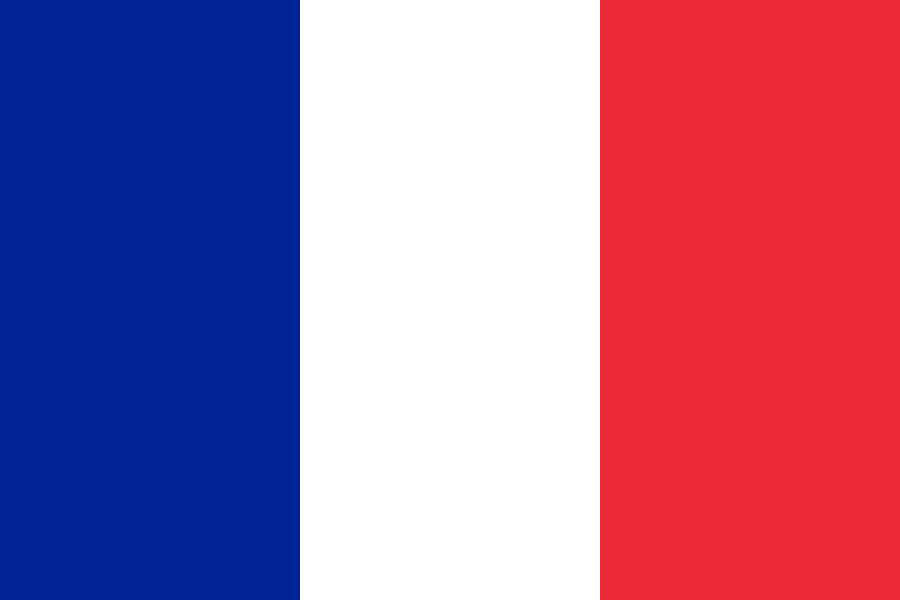 Friday 3rd September 2021
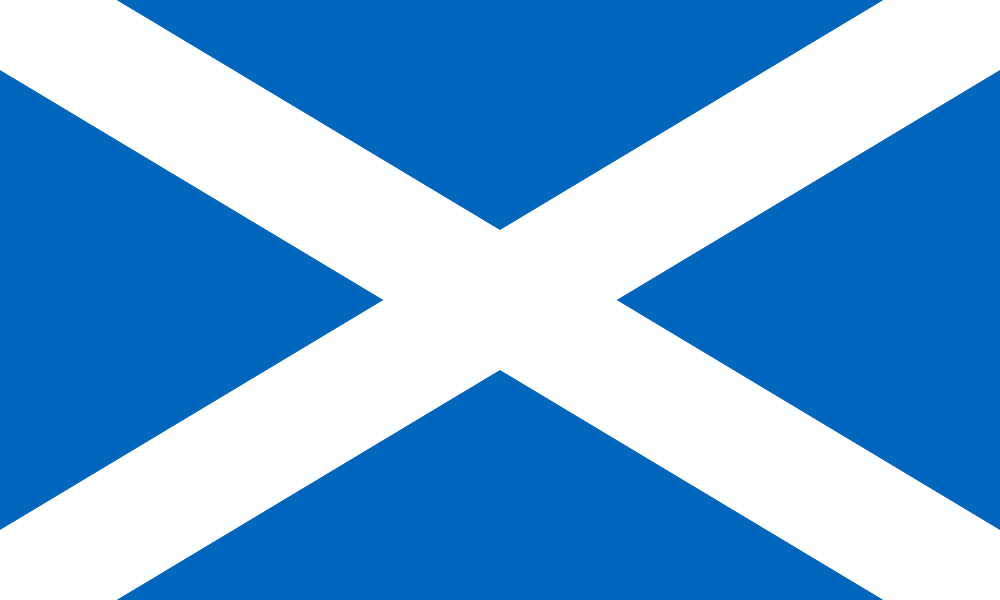 8.45 - 9.15 - Reward time
9.15- 10.30 - Numeracy
10.30 - 10.45 - Break 
10.45 - 11.00 - Story and milk
11.00 - 11:20 – Number talk
11:20 – 11:45 – Handwriting
11:45 – 12:00 - park
Today's PlanP2C
Today's PlanP2MB
8.45 - 9.00 - Get Set
9.00- 10.30 - Problem solving
                      - Handwriting
10.30 - 10.45 - Break 
10.45 - 11.00 - Story and milk
11.00 - 11.30 - RME/Music/Drama
11:30 – 11:50 – reward Time
11:50 - park
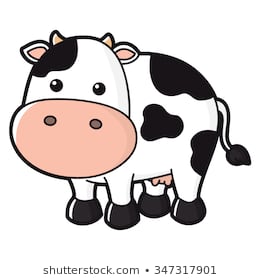 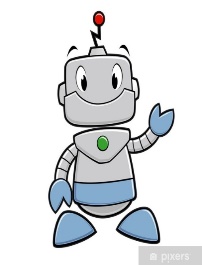 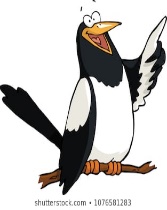 RRS Article 29
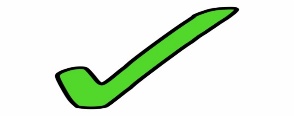 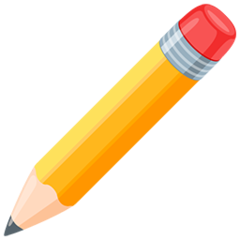 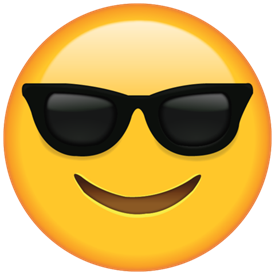 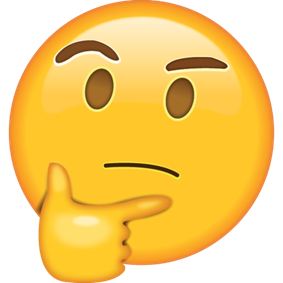 Children’s responses
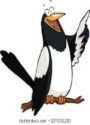 P2MB Numeracy To count on and back in a sequence
https://www.youtube.com/watch?v=BokH3_zaLiA
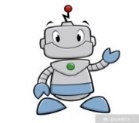 Why?
What?​
Make:  Whole class starter - hop scotch outside in chalk – counting in tens Challenge off the decade

Say:  Play Ping Pong (HAM game)
        Match number and word

Write: With T write sequences counting in 10, both on and off the decade.  Children to finish the sequence. Questioning – activity cards; counting in 10.

Do:  Play Clam Collector on the smartboard (HAM)
       Play dominoes
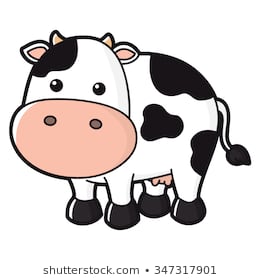 How?
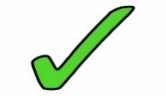 I can say number sequences in tens
I can write number sequences counting in tens
How do I know I am successful?
RRS Article 29 Target
[Speaker Notes: Teacher input: Revise sound recognition using Espresso education phonics and revise how to correctly write the sounds.
Go over spelling words to check understanding of vocabulary.
T – individual jotter task.
C and A - To recognise s,a,t,i,p,n,c,r and spell –at words. Make and say tasks same with own words. Write – practice writing the sounds in jotter. Read and draw in jotter.]
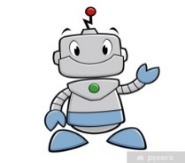 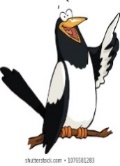 Children’s responses
To form letters with a slope up and a backwards loop 
                    e l ee ll
What?​
Why?
Teacher demonstration of each letter one at a time using writing repeater.

https://www.ictgames.com/mobilePage/writingRepeater/

Handwriting booklets – children write on top then copy below. Children circle their own best example of each letter.

Self assess with a traffic light dot at the end of each line – at the end tell a partner what you did well and what you need to improve on. Add sm beside the date to show that it was self assessed.

Fast finishers: use a whiteboard and pen to draw 2 straight lines with a ruler. Between the lines do a continuous pattern of loops like eeeee joined together. Continue to practise today's letters.
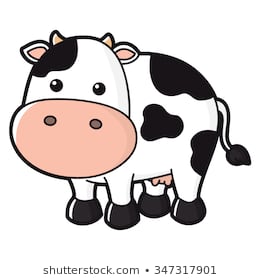 How?
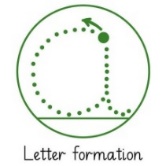 I can form my letters correctly.
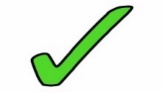 How do I know I am successful?
RRS Article: 28, 29 education 
Target:  W1 neat handwriting W3 form letters correctly
[Speaker Notes: Teacher input: Explain task and go over SC. Choose a child in the picture and write a description together. Write some describing words on the whiteboard as a wordbank.MA work independently. A work at the teaching table. LA do phonics tasks and games. Children complete literacy tasks from before break if finished.]